Entrenamiento de CAS
Ricardo Gonzalez
Regional Technical Support Manager
Introduccion
Medidas de Seguridad
Herramientas
Modulos
Diagnostico
Solucion de Problemas
Medicion de Impedancia
Instalacion
HyperTerminal
Calibracion
Conexion Paralela
Medidas de Seguridad
1. Aseguese que el UPS este desconectado de la fuente de energia antes de abrirlo.
2. Verifique el UPS este en sus especificaciones de fabrica al iniciar el diagnostico.
3. Verifique la polaridad de las baterias antes de iniciar el equipo.
4. Una vez el equipo a sido abierto desconectar las baterias.
5. Descargar el Condensador del BUS (Capacitor)
6. Descargar el condensador del cargador (Capacitor)
Herramientas
Modulos
Filtro EMI de Entrada y Salida
Rectificador 
Modulo de Incremento de Voltaje
Inverter 
Modulo de Switch Automatico 
El Switch de Mantenimiento Manual
El Switch de batería 
Cargador de Baterias
Modulo de Ventilación
Power Supply Auxiliar
La interface de comunicación
Control board o Tarjeta Logica
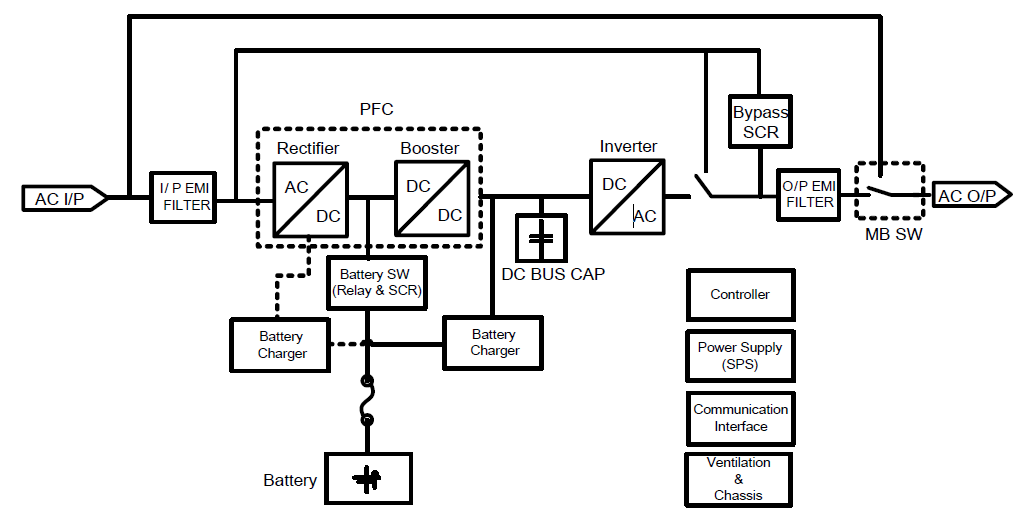 Filtro EMI
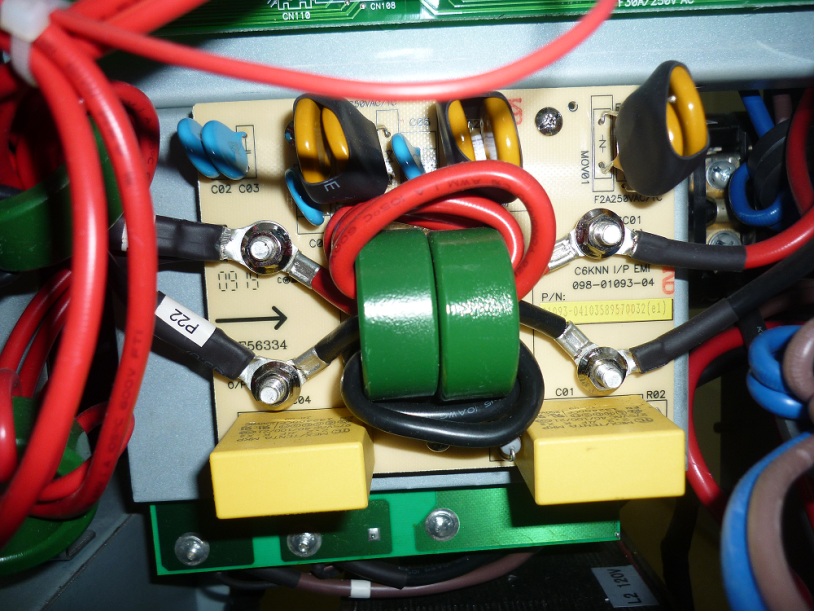 Filtro EMI de Entrada y Salida:
Filtra el ruido exterior y el que es producido dentro del equipo.
Contiene supresión de picos o transientes por medio de varistores (MOV) y Ruido común usando bobinas.
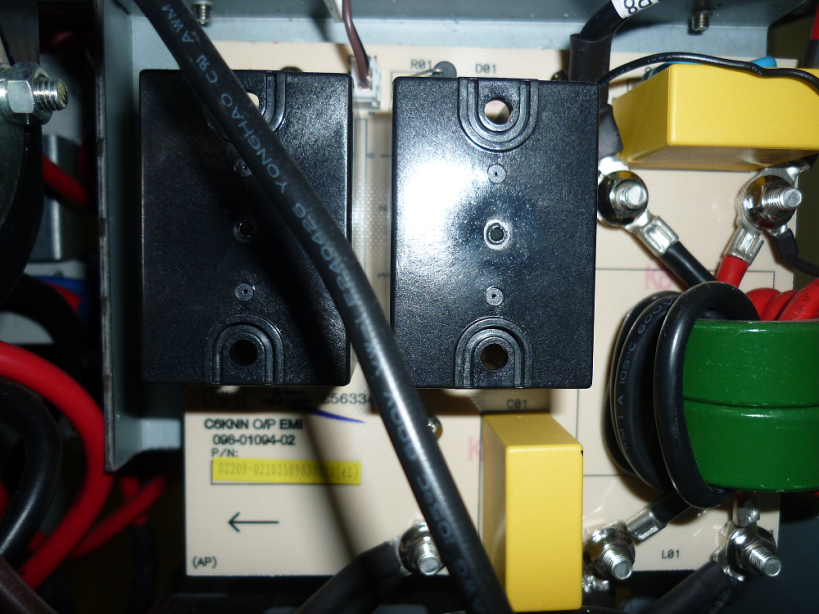 Rectificador
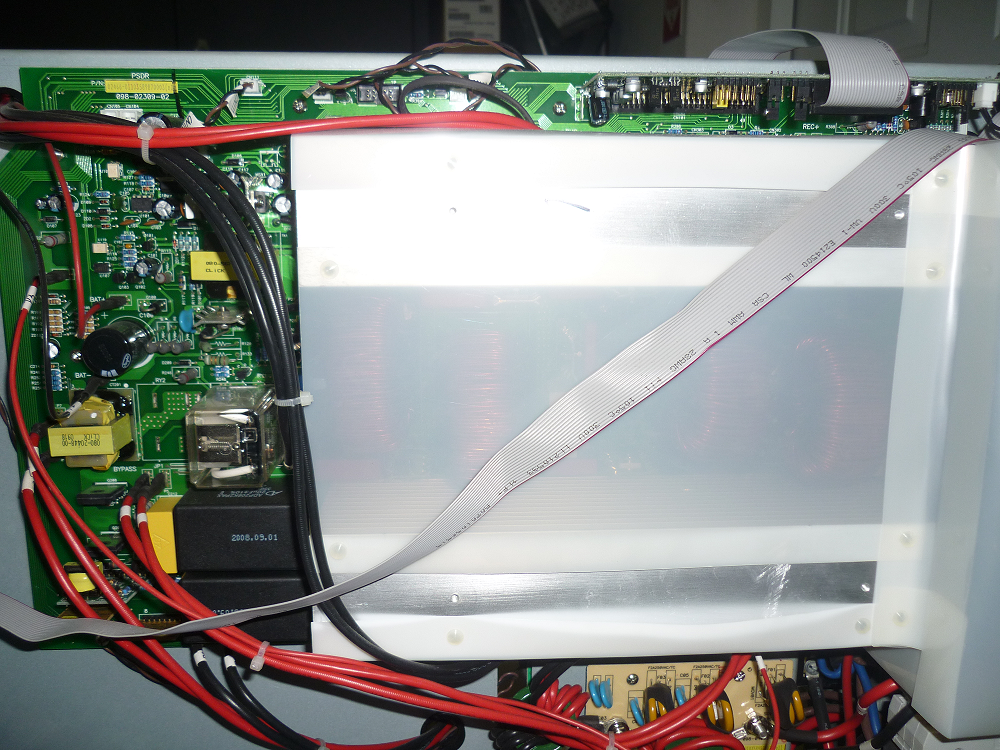 Cuando la entrada es normal el UPS funciona en modo Line o Línea , Rectifica la línea AC a DC. 
El rectificador está apagado cuando está en modo Batería.
PFC Boost
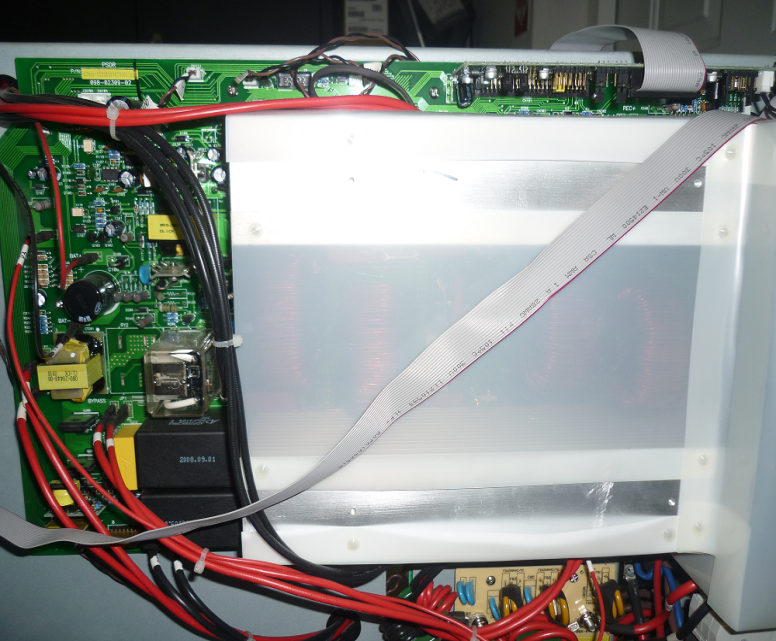 Modulo de Incremento de Voltaje:
En modo de línea incrementa la salida del rectificador a un BUS Negativo y Positivo.
+/-345Vdc (+/-360V para 230V) con respecto al Neutro.
El rectificador y el sistema de incremento de voltaje crean en PFC lo cual lleva la corriente, el voltaje y el factor de potencia lo más cercano a 1. Esto minimiza la contaminación de la energía que recibe.
En modo batería toma la energía de la batería dada por el switch de batería y lo lleva de 240V a +/-345Vdc (+/-360V para 230V) 
La salida de este sistema es siempre estable independientemente del modo que opere.
Inverter
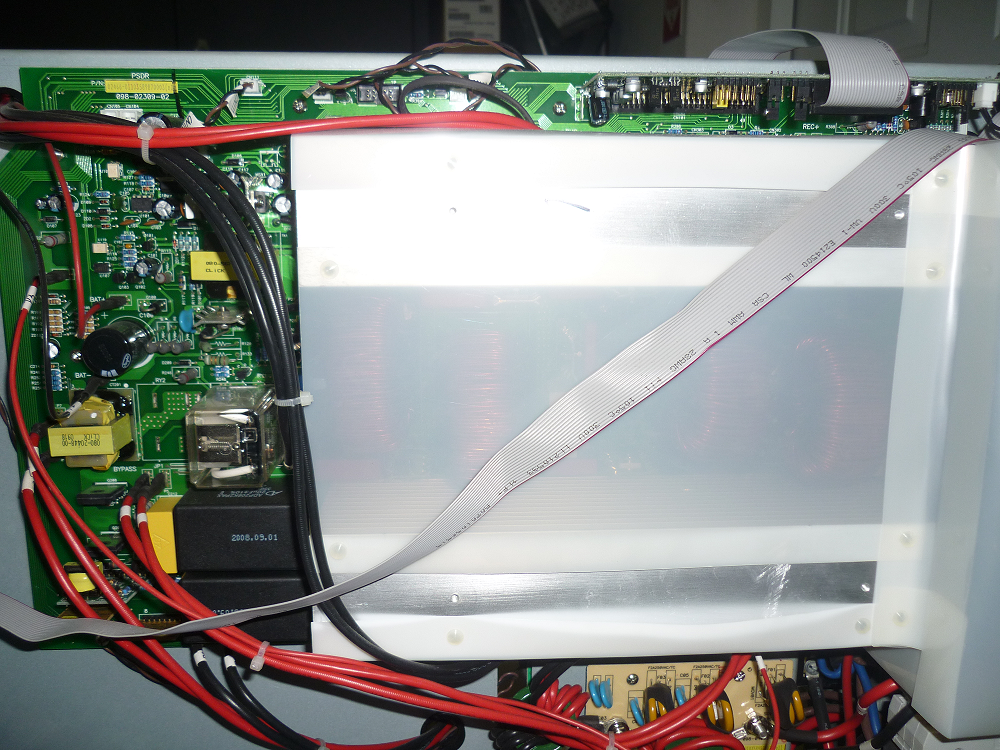 Convierte el voltaje DC de DC BUS a AC de salida con onda pura.
El invertir funciona en todos los modos manteniendo la carga estable.
Switch Automatico
Utiliza Relays y Rectificadores , el switch utiliza la salida del Inverter en modo normal y cambia a modo bypass cuando esta en corto, sobrecarga o cualquier modo abnormal o el inverter esta dañado.
Este cambio es automático sin tiempo de transferencia.
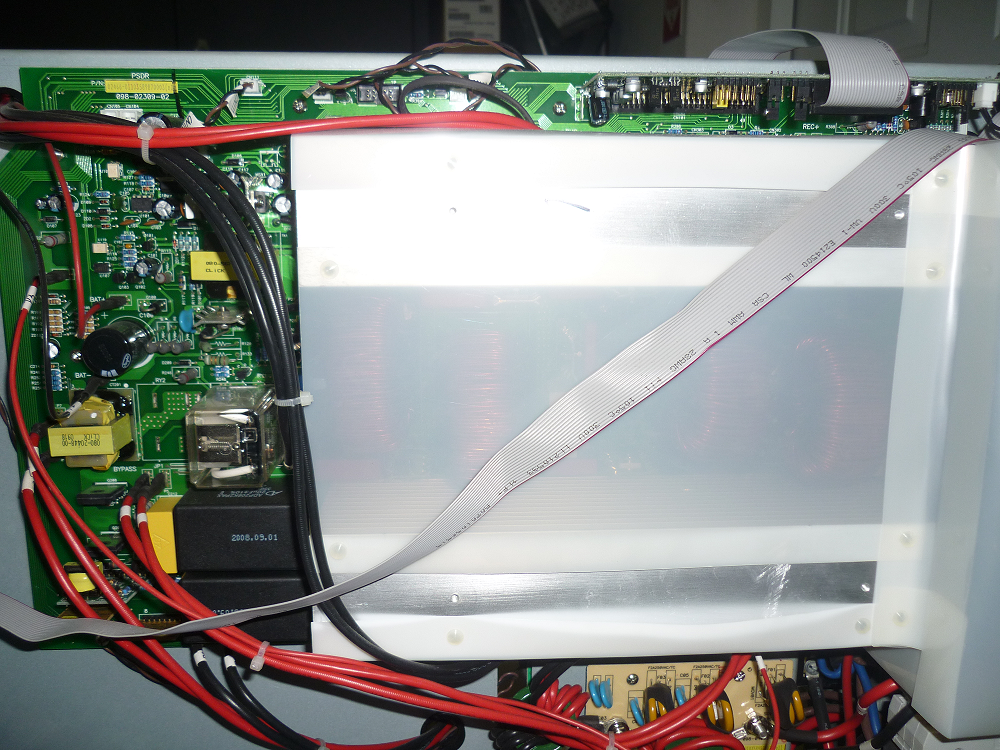 Bypass Manual
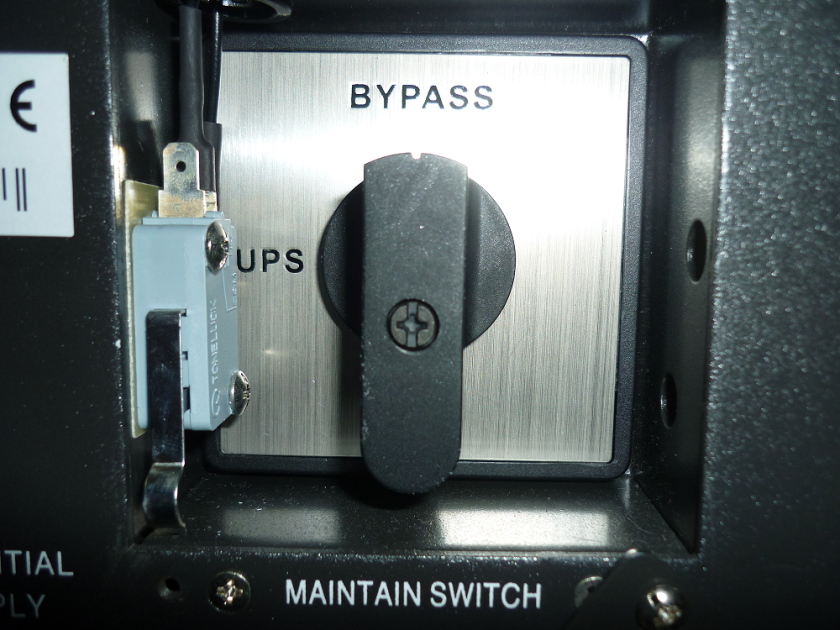 Un switch manual el cual tiene dos modos UPS para modo normal y BPS para el bypass.
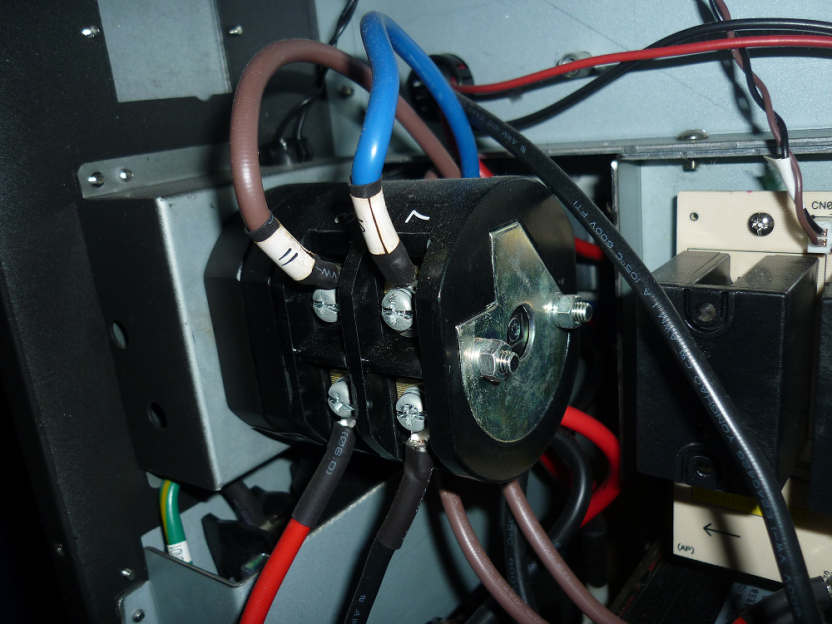 Switch de Bateria
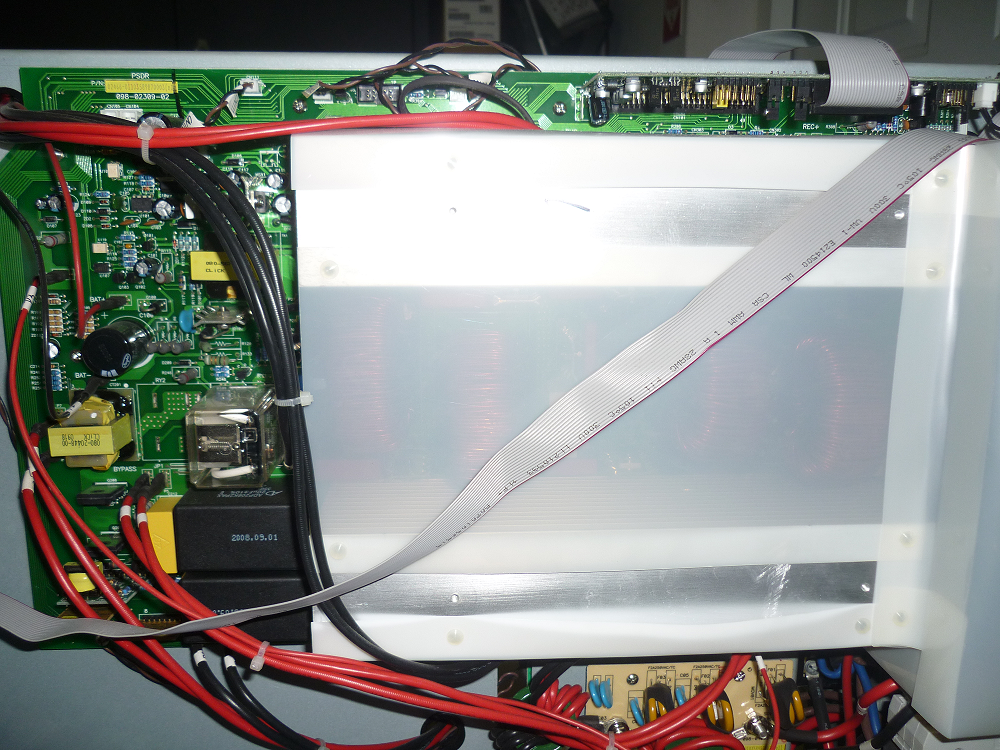 Conecta las baterías el sistema de incremento de voltaje para soportar la operación el equipo y mantener la salida del inverter cuando no energía en la entrada. Modo Batería.
Y viceversa cuando se reinicia la energía de entrada restablece el UPS a modo Línea.
Cargador
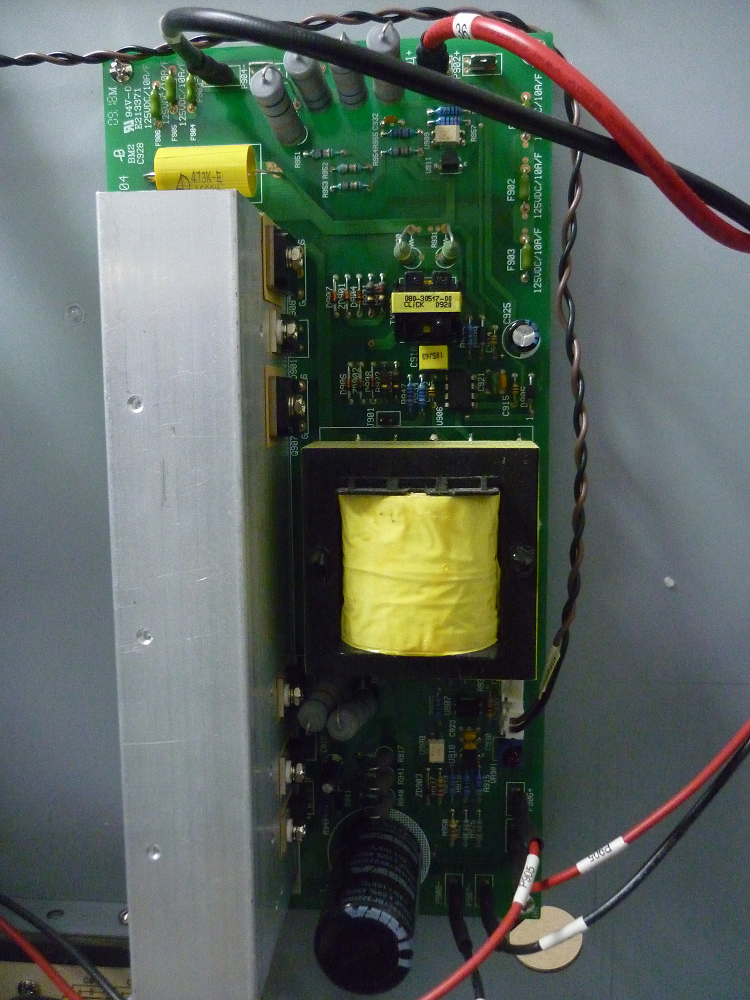 El sistema que recarga las baterías.
Tarjeta Logica
Procesador lógico del UPS ,controla toda las funciones del UPS, batería,línea,bypass,etc.
Contiene el circuito de feedback de la señal que viene de los sensores.
Por ejemplo controla los harmónicos dependiendo de la señal que recibe de estos sensores.
Si existe algún daño en esta tarjeta solo cambiarla no diagnosticarla a nivel de componentes.
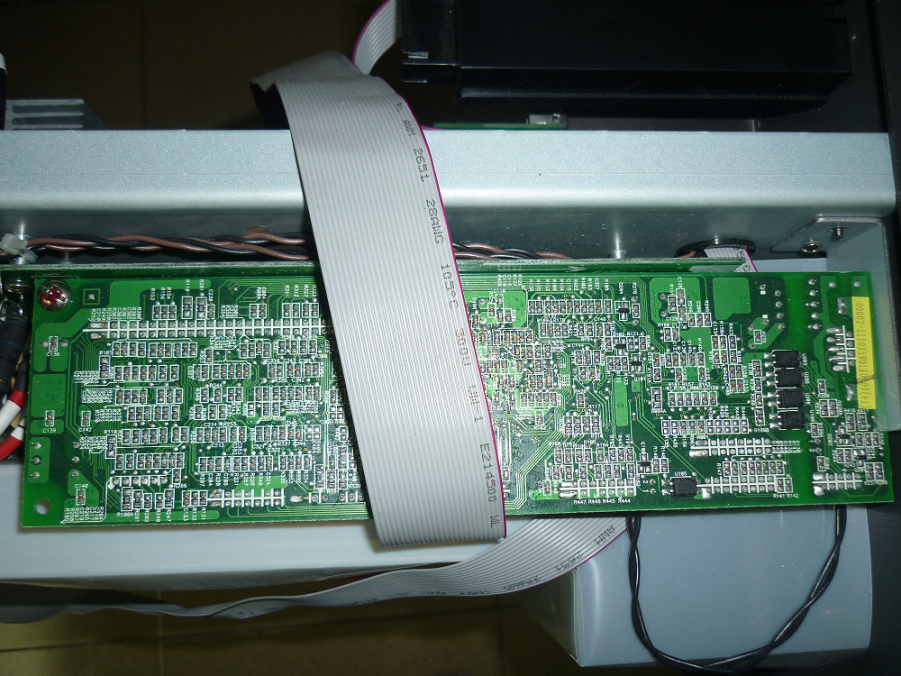 Power Supply Aux
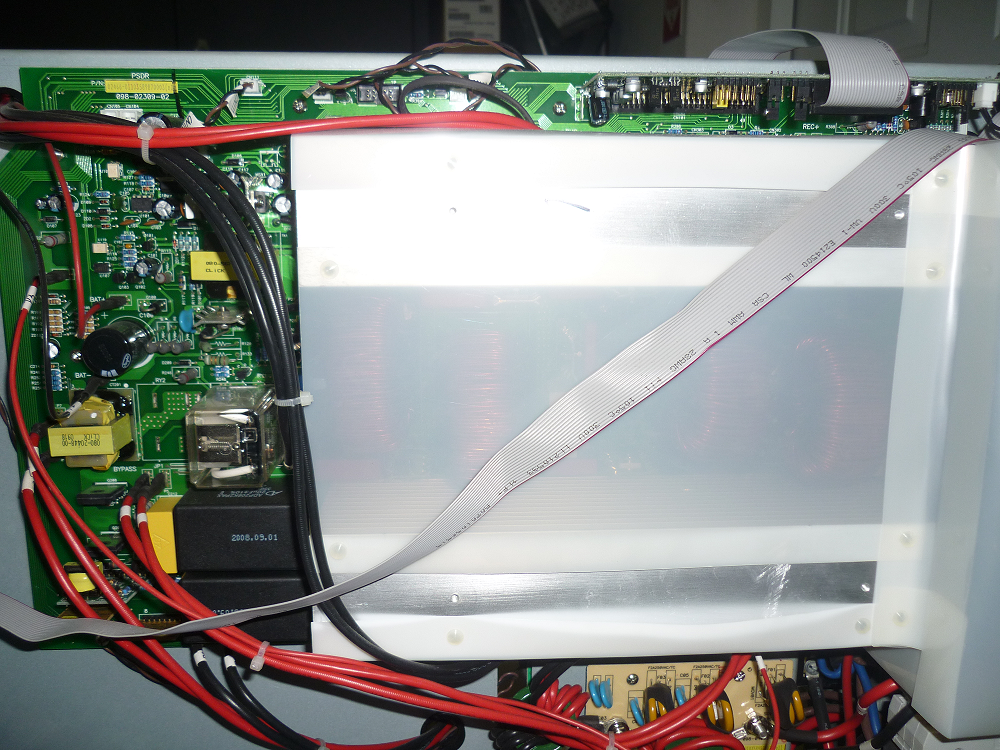 Toma energía de la batería o cargador para proveer voltajes bajos a los componentes del UPS.
Interface
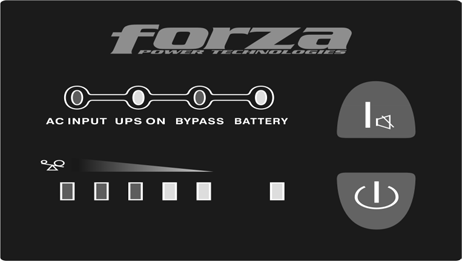 Esta permite al usuario interactuar con el UPS también maneja la comunicación entre UPSs.
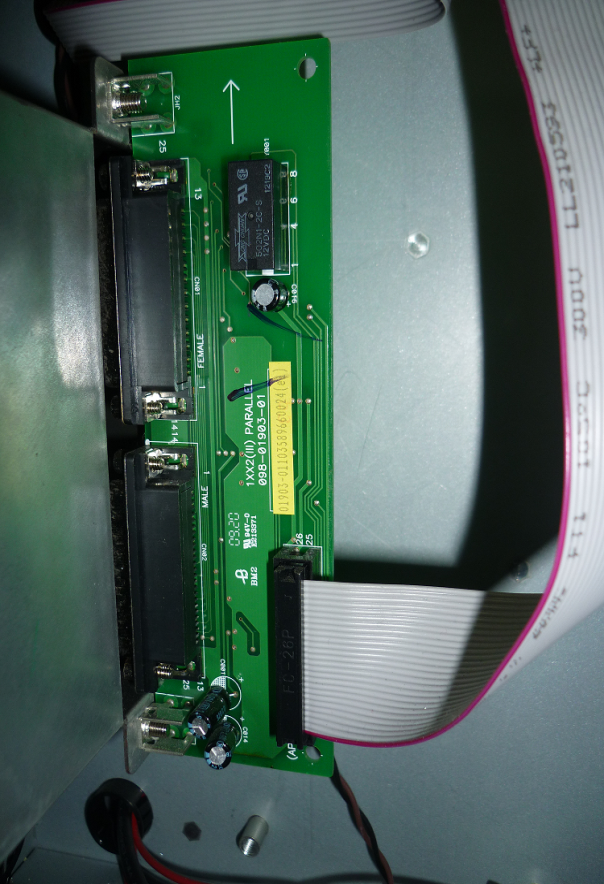 Ventilacion
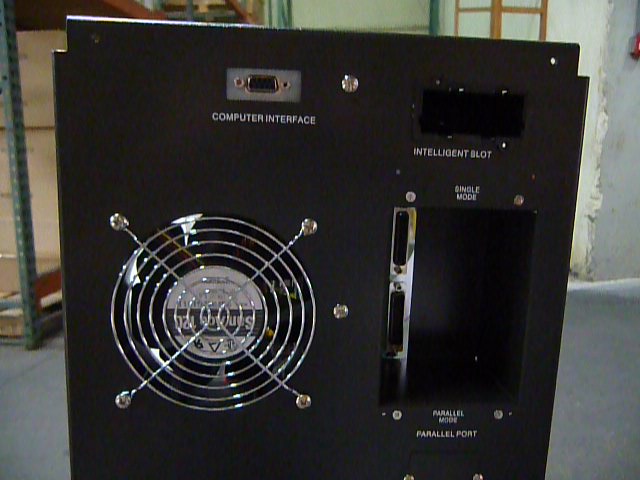 Mantiene el UPS en los rangos de temperatura apropiados para su funcionamiento normal.
Diagnostico
Hay 3 tipo de niveles de troubleshooting o solución de problemas:


Sistema: El mas rápido y efectivo pero el mas costoso.

Tarjeta: Tiempo de reemplazo y costo medio.

Componente: Tiempo de reemplazo largo pero costo mucho mas bajo.
Informacion
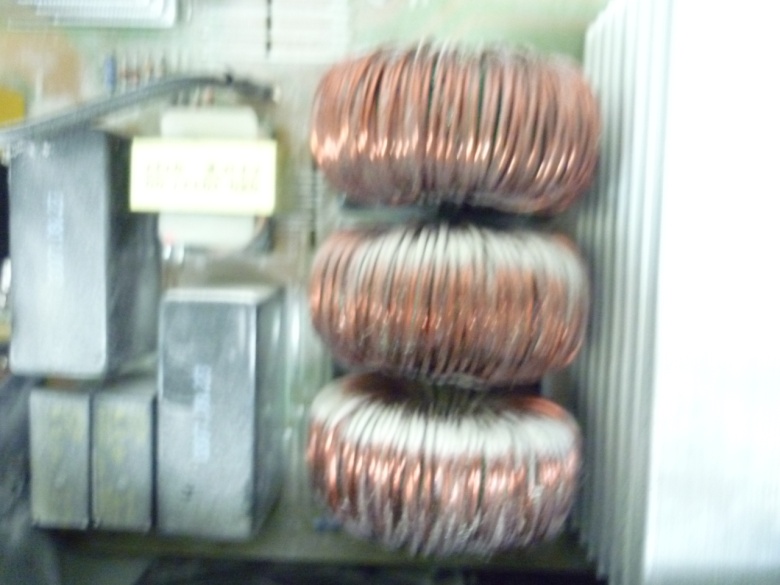 Recopilar la información pertinente:

1. Ambiente Eléctrico:
Voltaje de Entrada
Calidad de la energía
Frecuencia de la energía
Tipo de carga
Total de carga
Conexión eléctrica
Condiciones de la Tierra
Conexión a Tierra

2. Ambiente Físico:
Temperatura 
Ventilación
Humedad
Altura
Polvo o Sal

3. El evento antes de problema
4. Registro de la falla (LED, Alarma, Codigo)
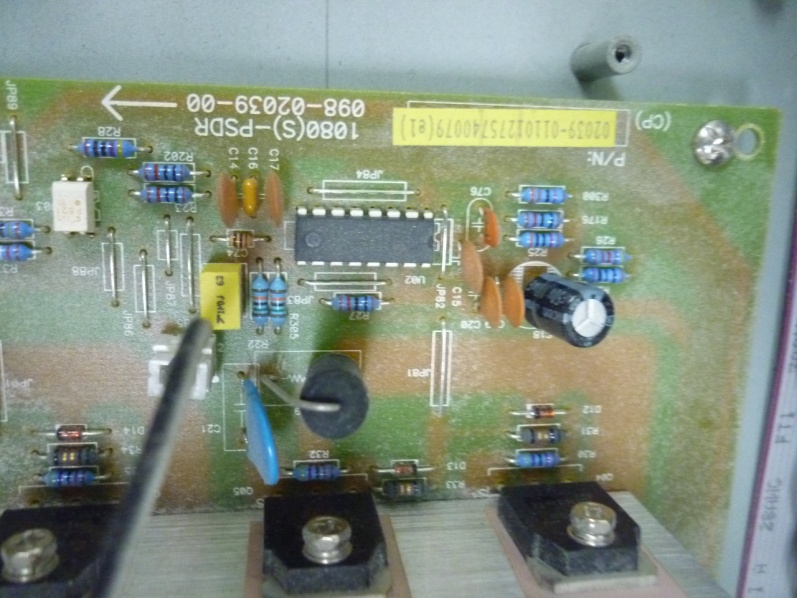 Solucion de Problemas
1.
Señales de quemado
Cables quemados
Cables desconectados
Mala conexión eléctrica
Falta de Tierra
Inspección Visual
Alarmas
LEDS
Fault Code
Diagrama de Flujos
Medicion de Impedacia
2.
Alarma Seguida – Falla
Alarma Separada – Advertencia
3.
Ver la tabla de Diagnostico
5.  Ver tabla de Diagramas
4. 
Ver tabla de Fault Code
6. Ver Tabla medición estática
Medicion de Impedancia
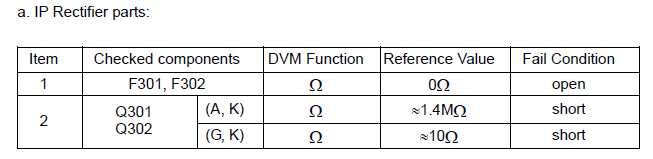 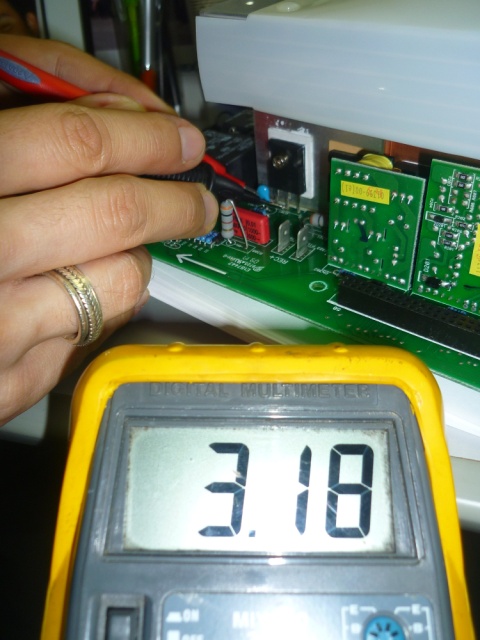 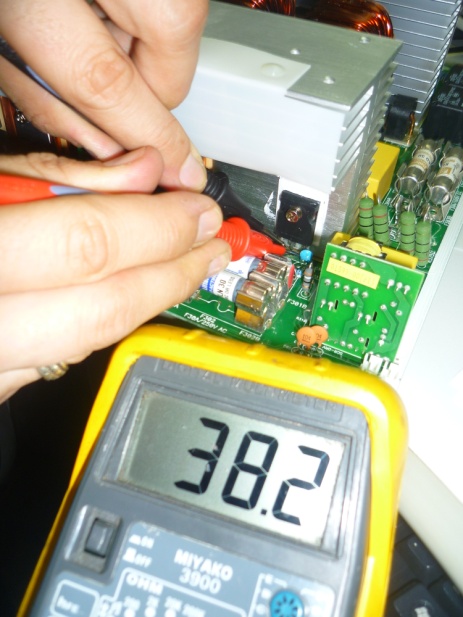 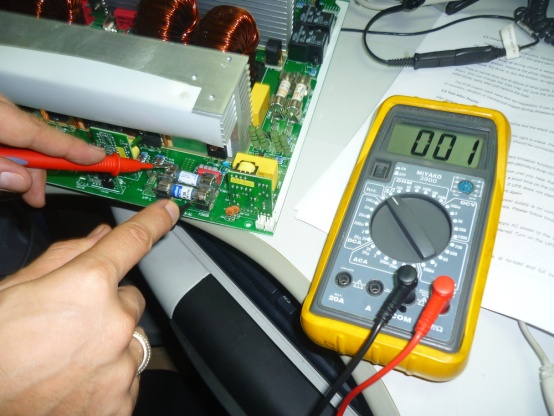 Medicion de Impedancia
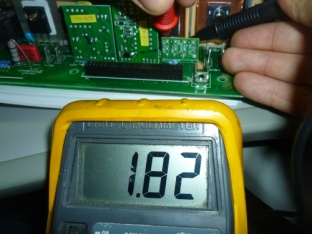 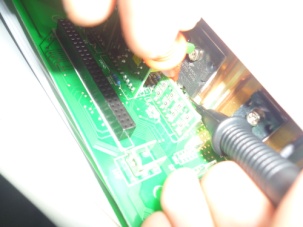 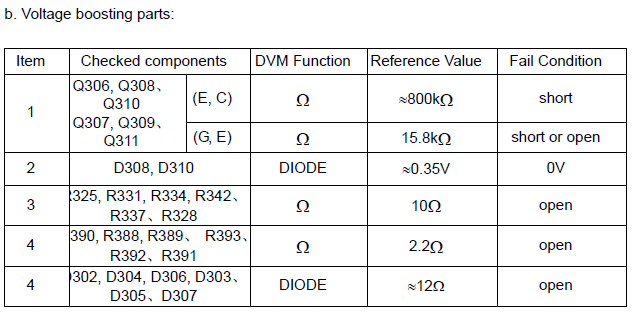 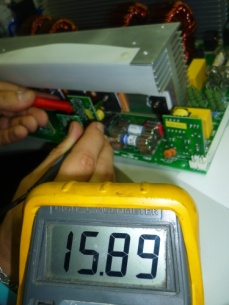 1
2
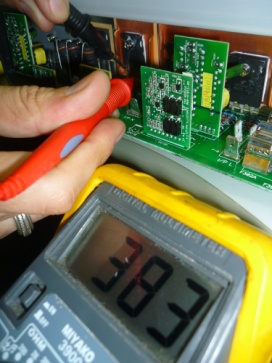 5
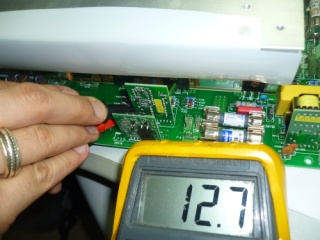 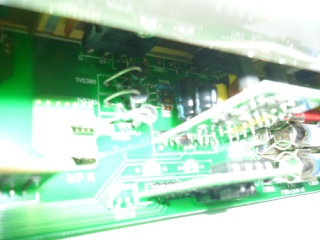 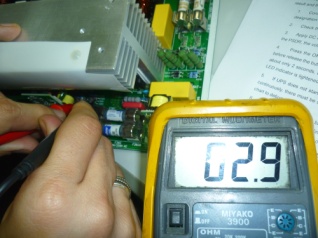 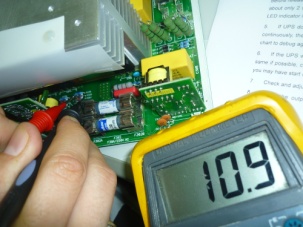 4
5
3
Medicion de Impedancia
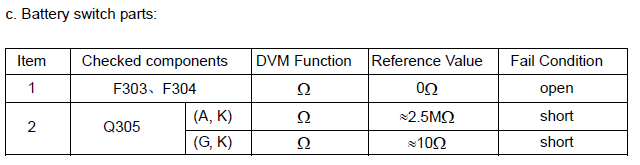 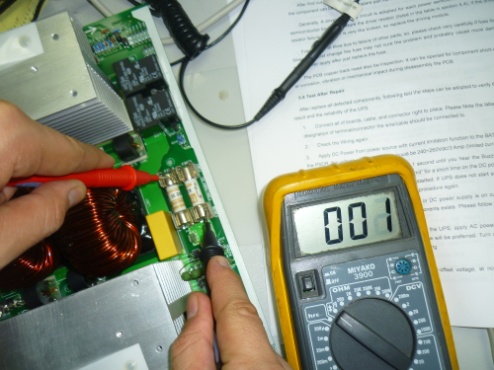 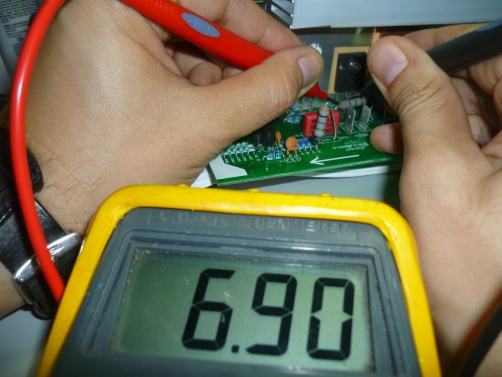 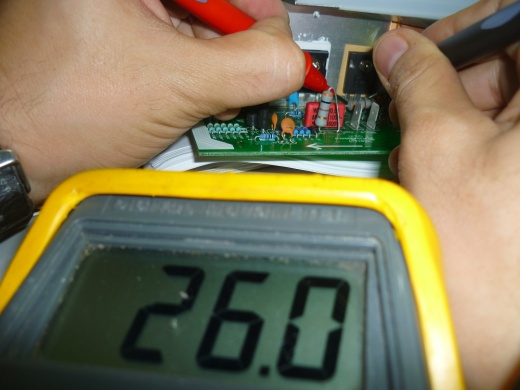 Medicion de Impedancia
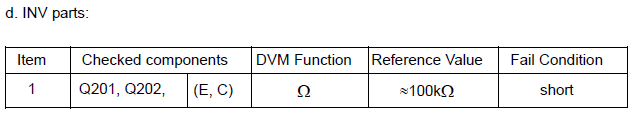 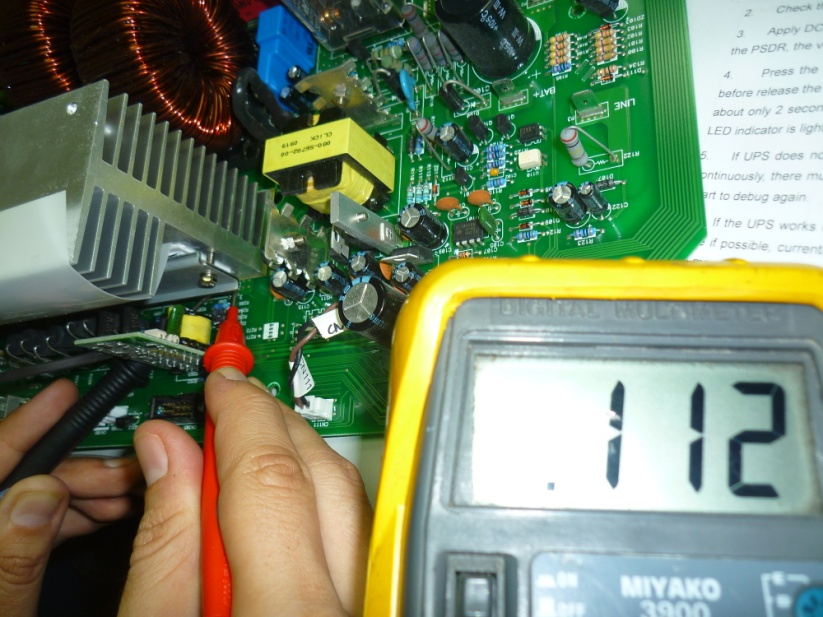 Medicion de Impedancia
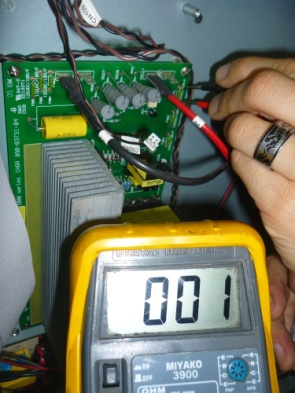 1
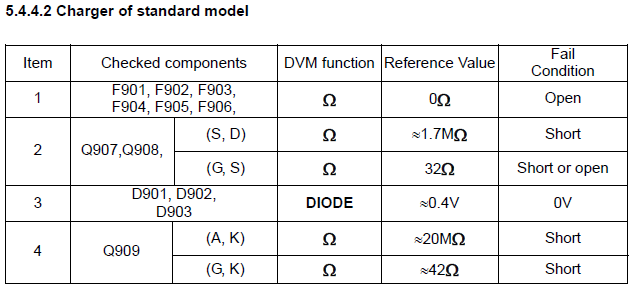 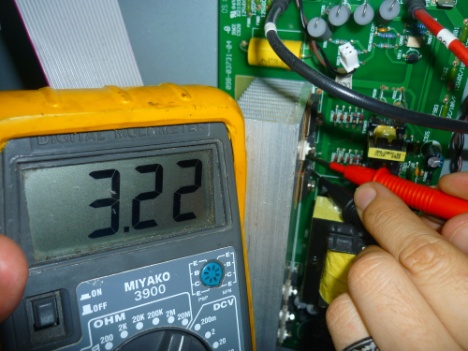 2
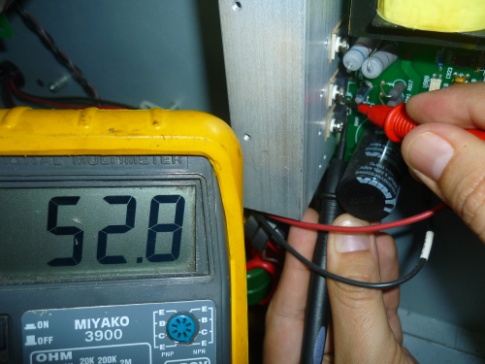 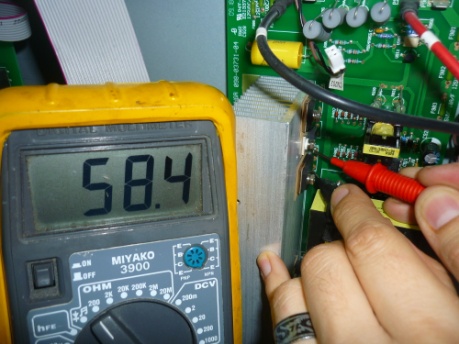 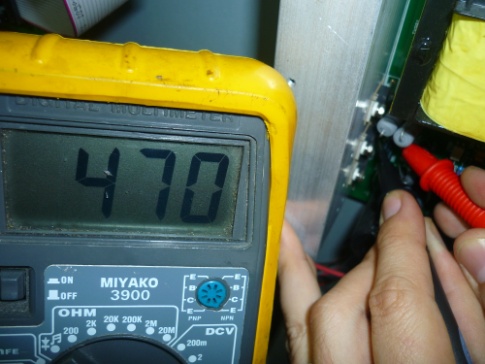 4
2
3
Instalacion
-Buena Ventilación
-Al menos 0.5m de cada lado del UPS
-El UPS debe estar apagado y también el breaker de las baterías
-Entrada / Salida Correcta
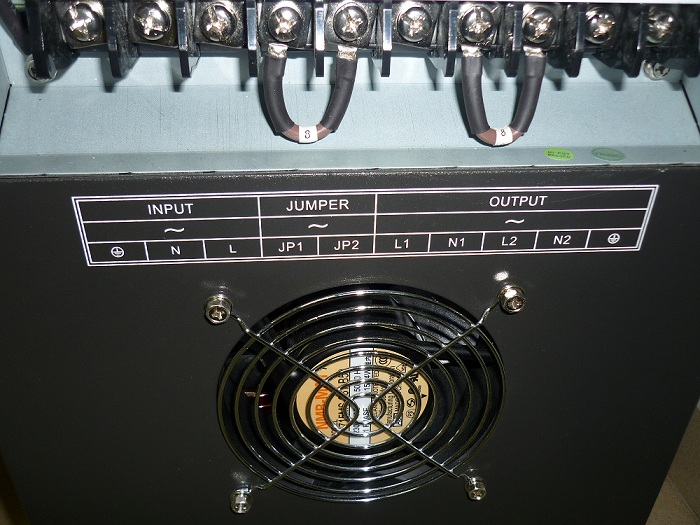 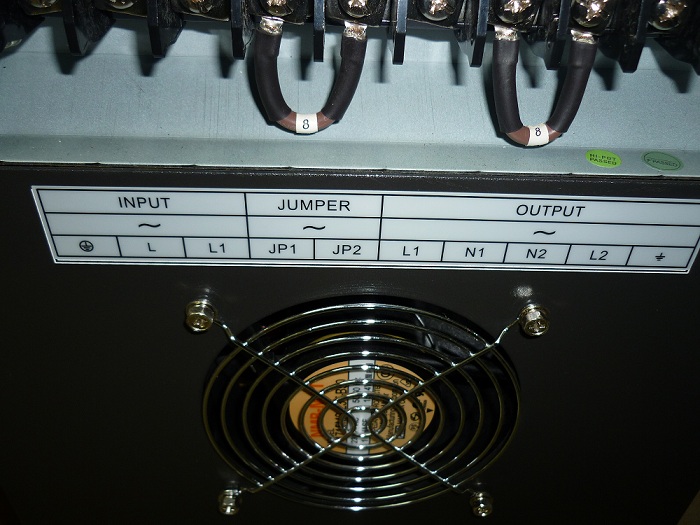 Instalacion
Conexión para 120V o 240V
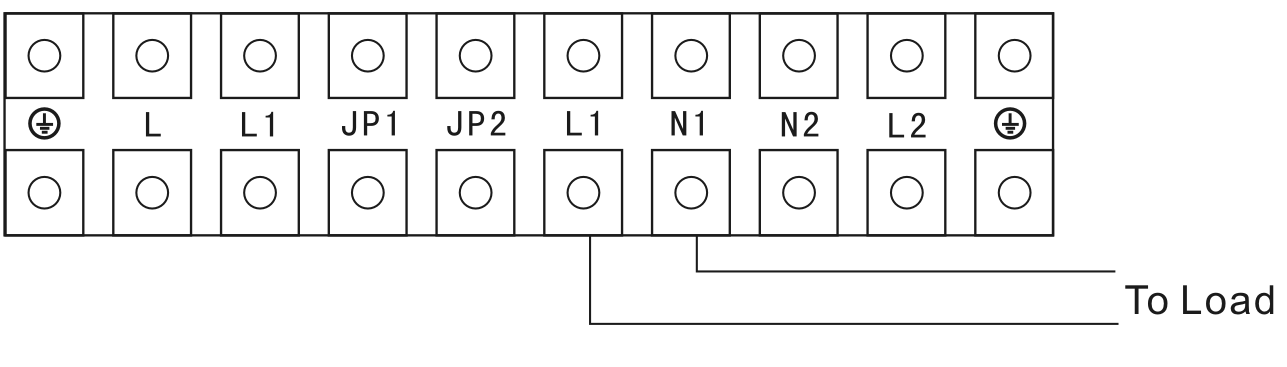 120V
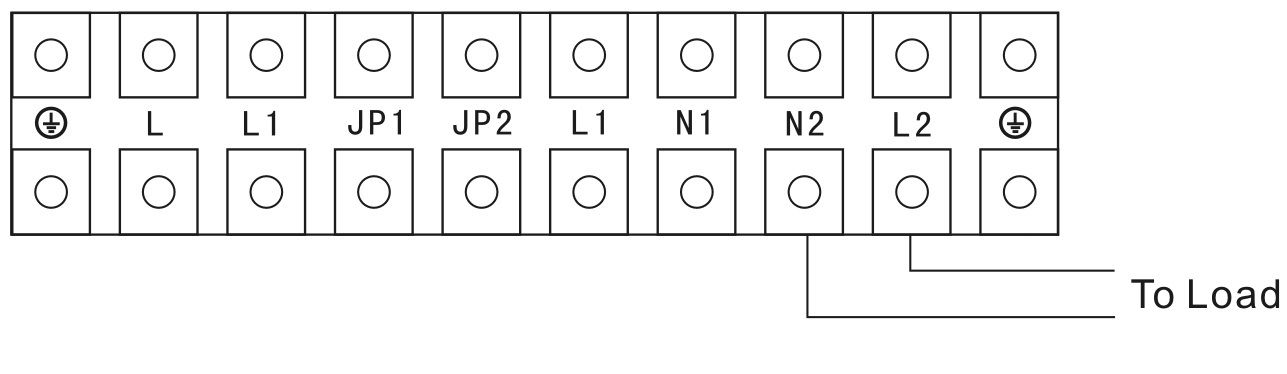 120V
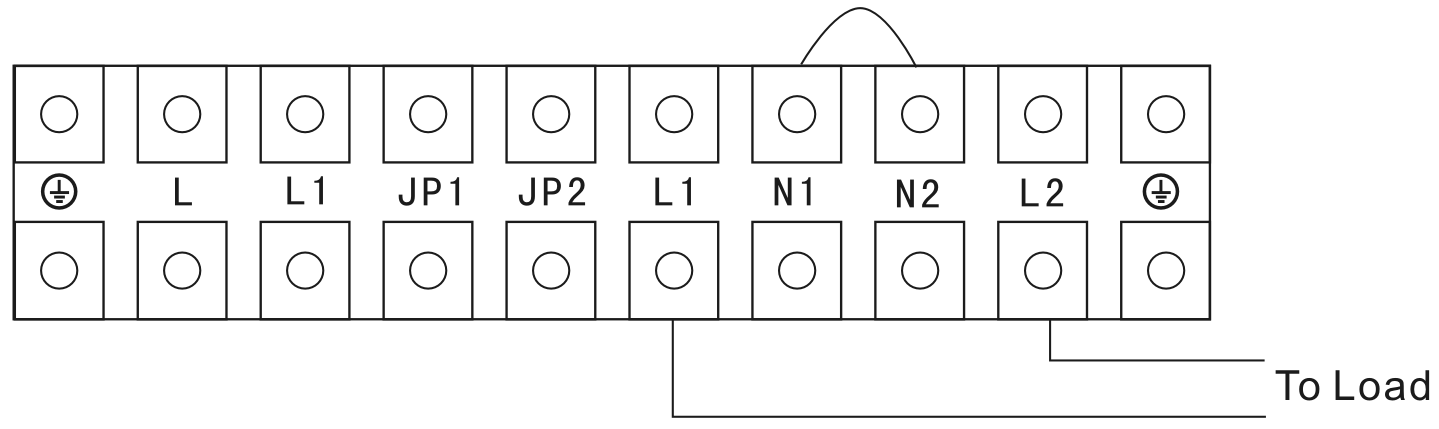 240V
Cable & Breaker
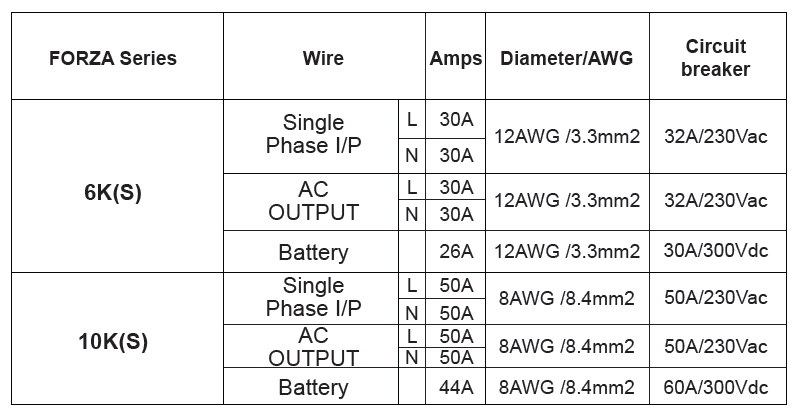 Tierra
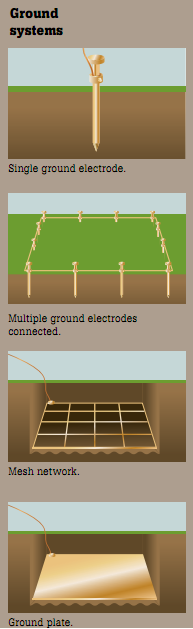 No existe un estándar general para la resistencia de la Tierra especifica pero se aconseja menos de 5.0 Ohm, en la mayoría de los casos se recomienda 3.0 Ohm o menos.
El artículo 250.20(D) de la norma NFPA 70 NEC especifica que el neutro debe estar aterrizado en todos los “Sistemas derivados separados” incluyendo: transformadores, generadores, UPS con sistemas de aislamiento y sistemas similares que generen su propio neutro a partir por ejemplo de un “tap” central en el secundario del transformador o se genere a partir de un sistema electrónico de estado sólido.
Tierra
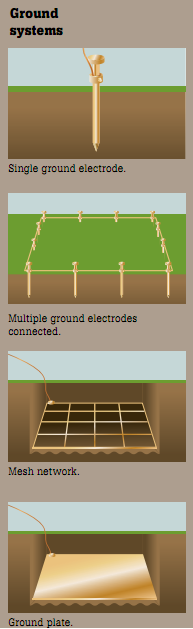 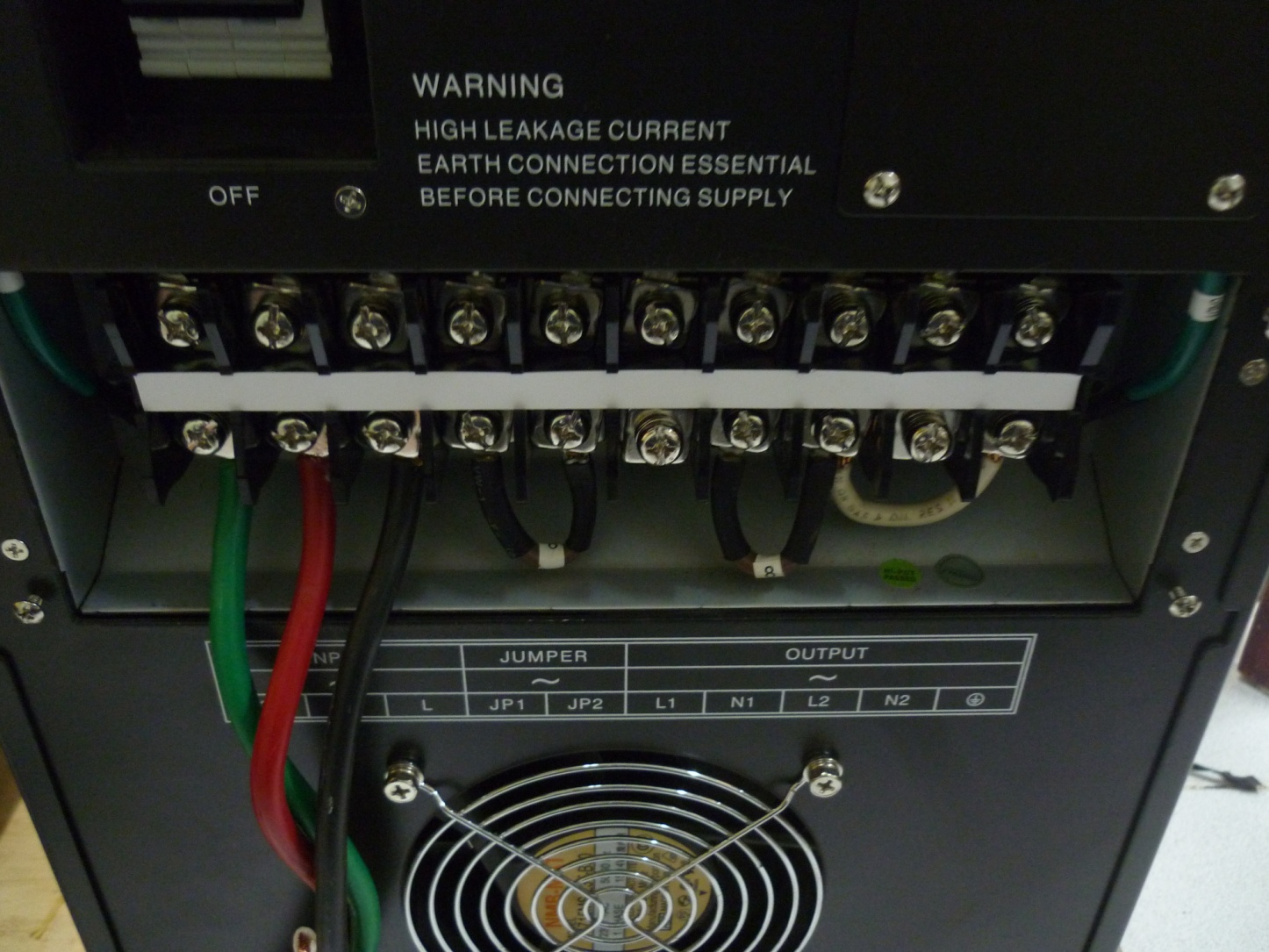 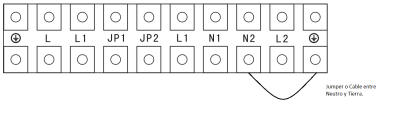 Problema
HyperTerminal
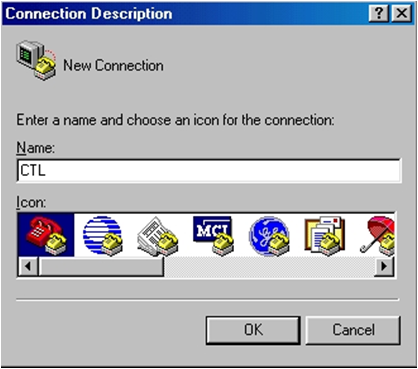 HyperTerminal
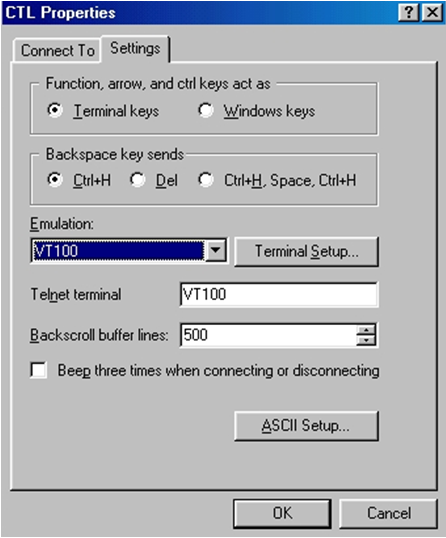 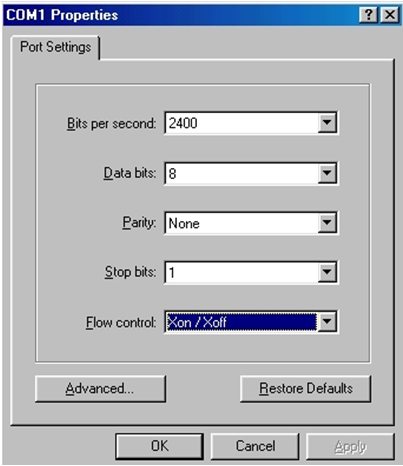 Flow control: Tambien puede utilizar NONE.
Tambien puede usar AutoDetect.
HyperTerminal
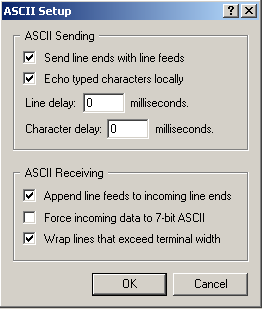 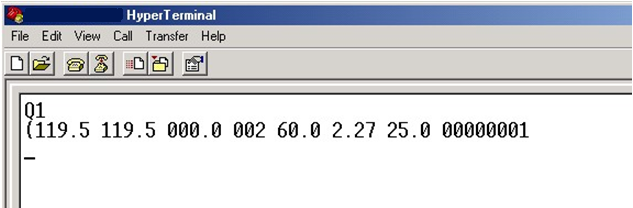 Corra los comandos.
Marque las opciones en los ganchos.
Calibracion
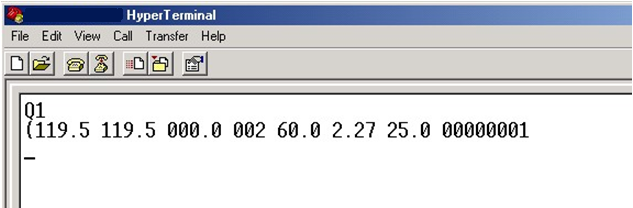 Una vez que ha corrido el Hyperterminal:
-Ponga el UPS en modo BPS, Bypass
-Corra el Comando: V220
-Este modificara la Salida del UPS.

Para modificar la salida hacia arriba o abajo:
-Ponga el UPS en modo UPS o Normal
-Corra el comando: V+(1-6) / V-(1-6)
Conexion Paralela
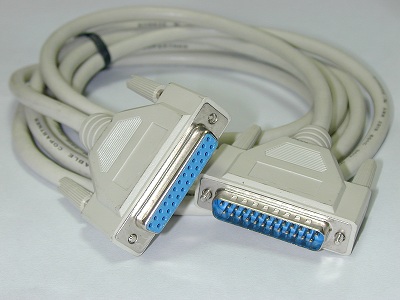 Asegurar que cada UPS funcione en modo Unitario.
Que la entrada Salida sea la misma en todos los UPS.
Poner los UPS en modo BPS (Switch de Mantenimiento)
Realizar las conexiones eléctricas
Desconectar el Jumper JP1 – JP2
Conectar el Cable Paralelo de 25 pines
Encender los UPS y verificar que funcionan
Medir JP1 - JP2 de Cada UPS (Menor a 1V)
Medir JP2 – JP2 entre UPS (Menor a 5V)
Apague el UPS
Cambie el Switch a Modo UPS
Encienda los UPS.
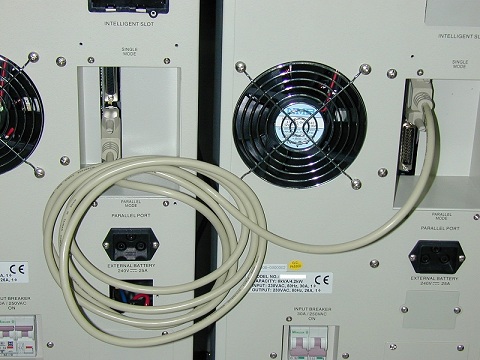 Conexion Paralela
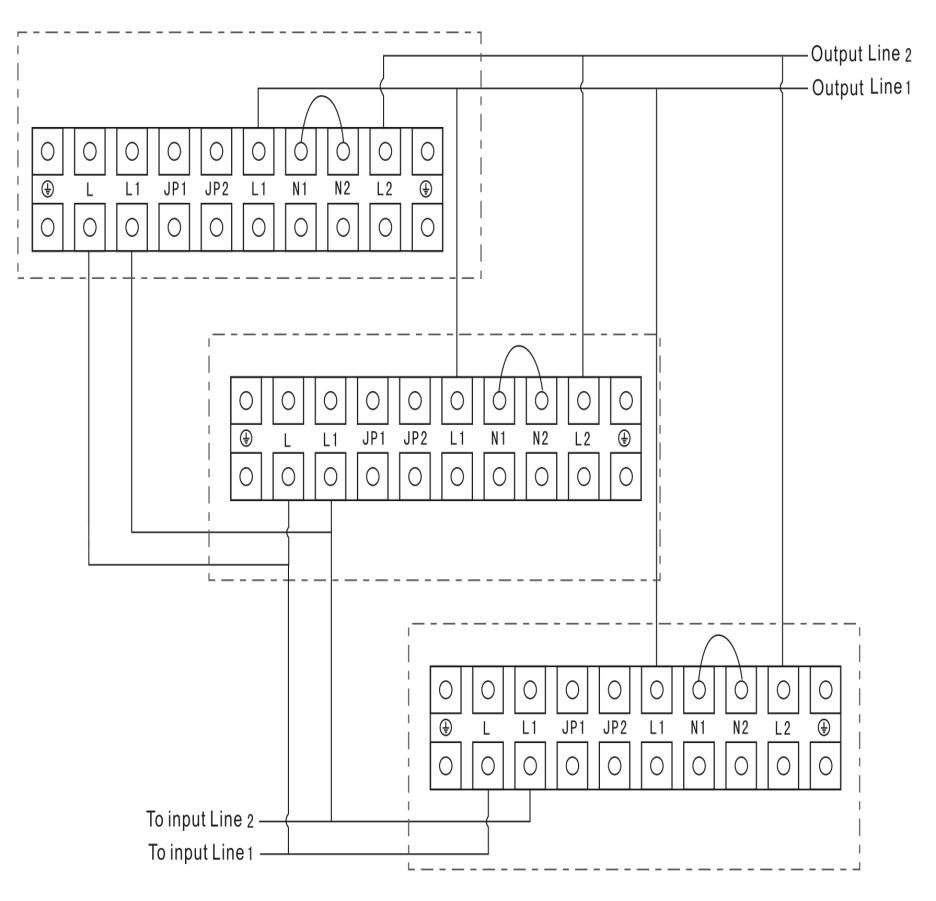 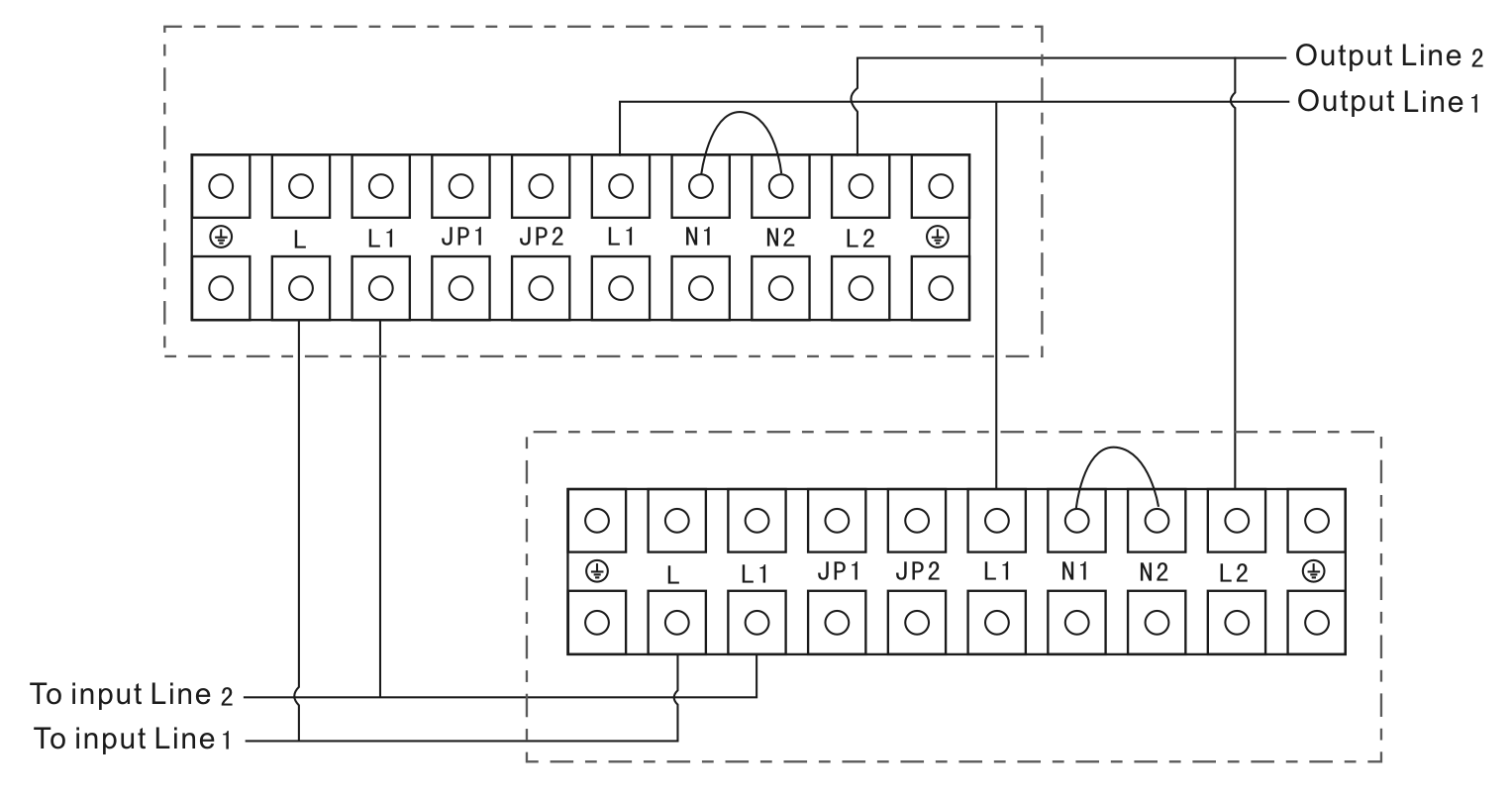 Tener en cuenta la sumatoria de amperaje.
Preguntas
GRACIAS!